CHE 111 Fall 2020
Lecture 8a– Gases – General Properties
Overview/Topics
General properties of g, l, s (review Ch. 1)
Pressure and Pressure units
Four Variables (P, V, n, T)
Four Laws
Boyle’s
Charle’s
Guy-Lussac’s or Amontons’s
Avogadro’s
Directly vs Inversely Proportional (DP vs IP)
Solving Ratio problems
Skills to Master
HW 8a
Read
OER 8.1-8.2
Review Ch. 1
General Properties of Gases
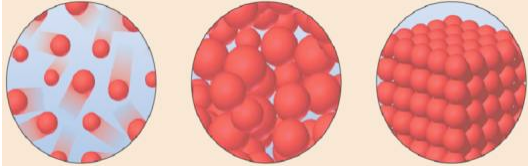 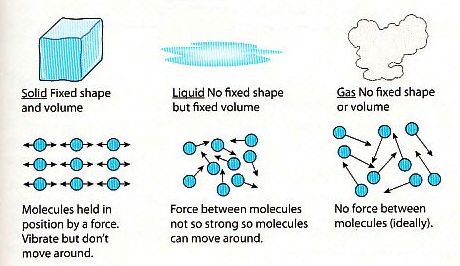 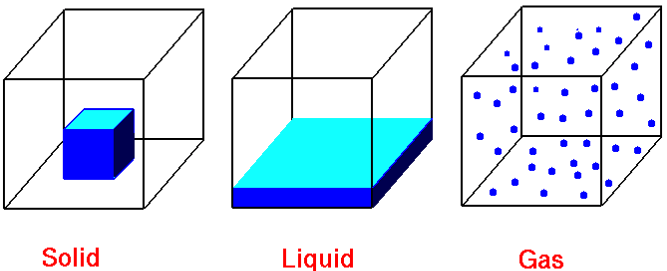 Gas Law’s
4 Variables Describe a Gas
4 Laws to  Describe a Gas
Boyle’s Law (P and V)
Charles's Law (V and T)
Gay-Lussac’s Law or Amonton’s (P and T)
Avogadro's Law (V and n)
P - Pressure (Atm)
V - Volume (mL or L)
T - Temperature (ALWAYS K)
n - Amount (mols)
4 Ways to think about Gases
Pictures
Proportionalities (IP or DP)
Equations (Ratio’s)
Graphs (Lab)
K = °C + 273.15
Pressure
or PSI
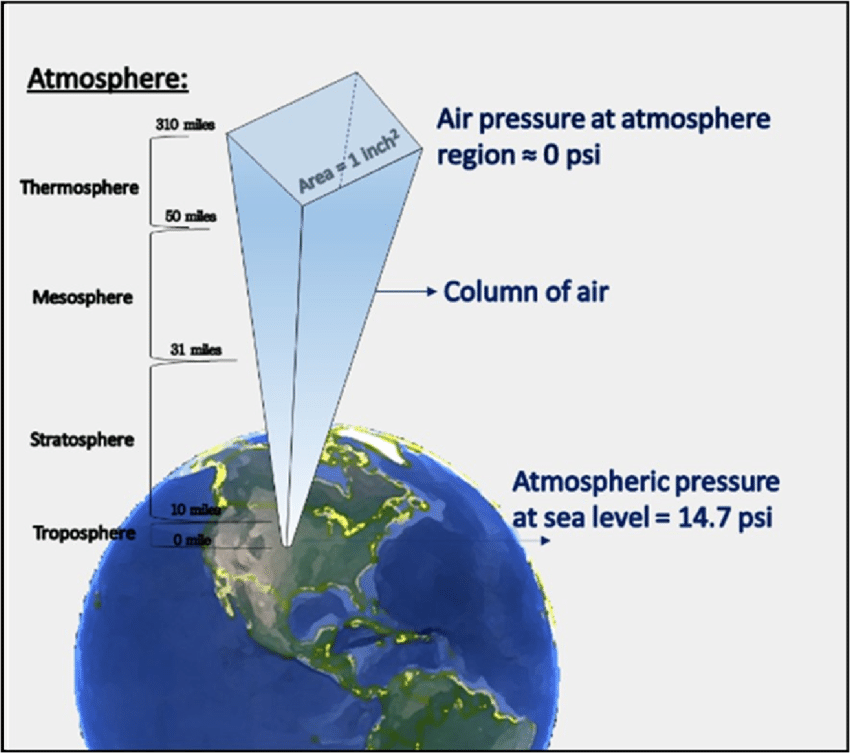 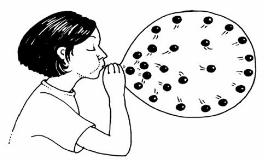 or
1 Atmosphere (Atm)
Pressure resulting from the force of the gas molecules in the atmosphere pushing downwards
Pressure resulting from the collision of gas molecules with the walls of the balloon.
Pressure varies with Altitude
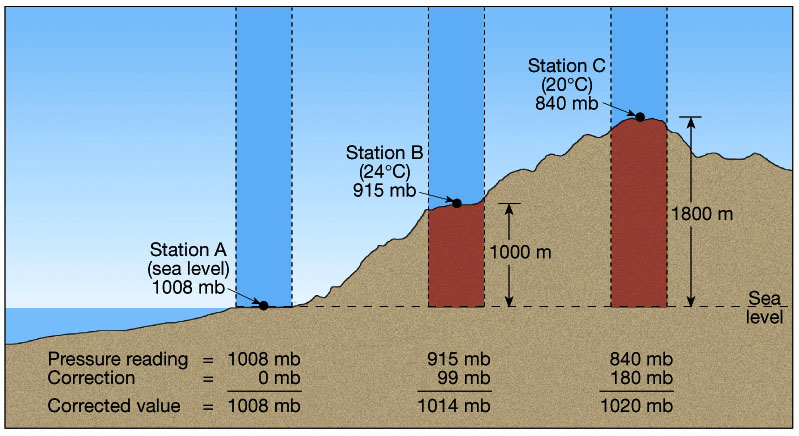 Pressure is Inversely Proportional (IP) to Altitude
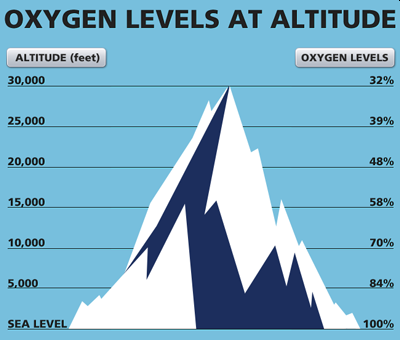 Chapter 13 – Will examine Altitude and Boiling Points
E. Torricelli
Italian Physicist
(1643)
Measuring Pressure
“Barometers”
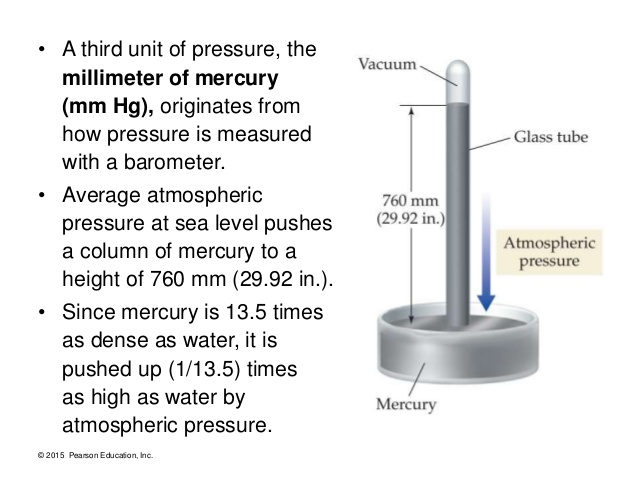 760 mm Hg
760 torr
Pressure Units (on CS)
(all values are equal)
1 Atm
760 mmHg
760 torr
101,325 Pa
14.7 lb/in2 (PSI)
1013 mbar
Manometers
Open End
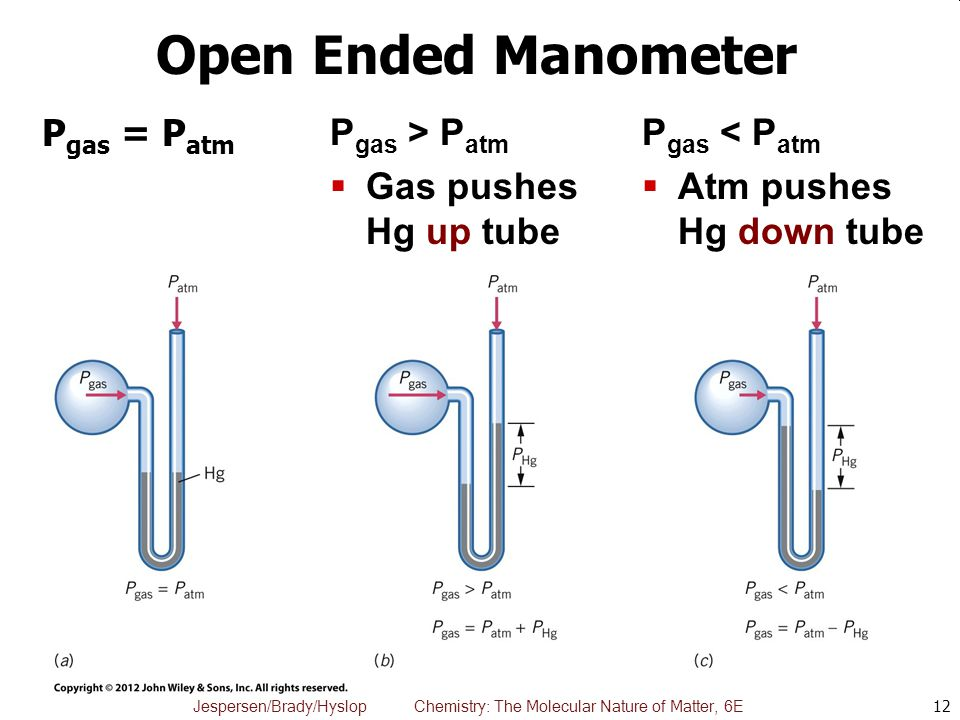 Manometers
Closed End
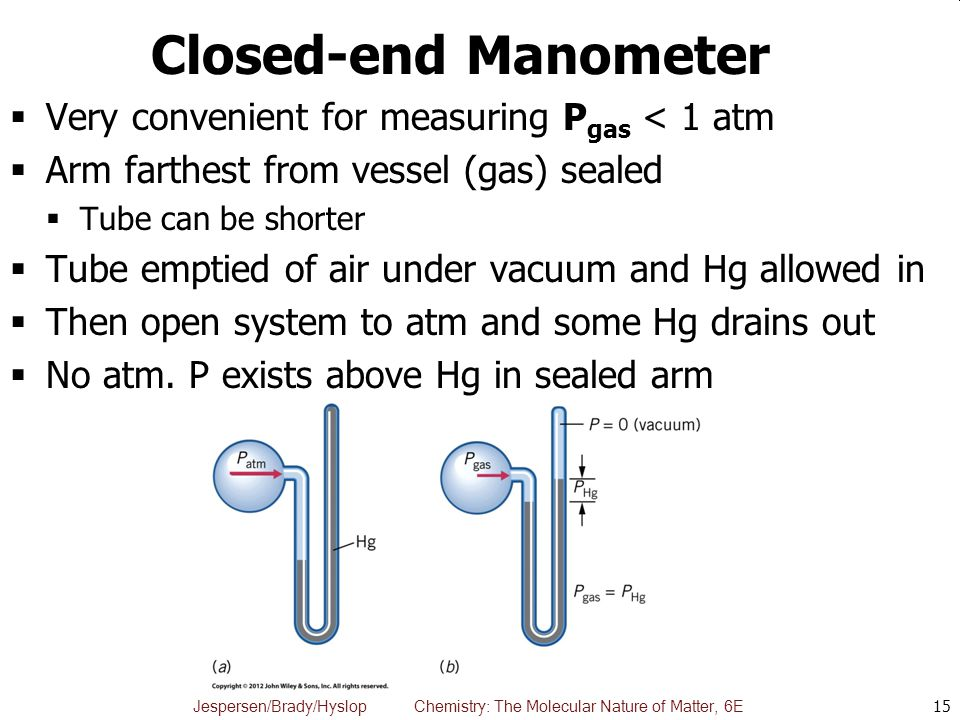 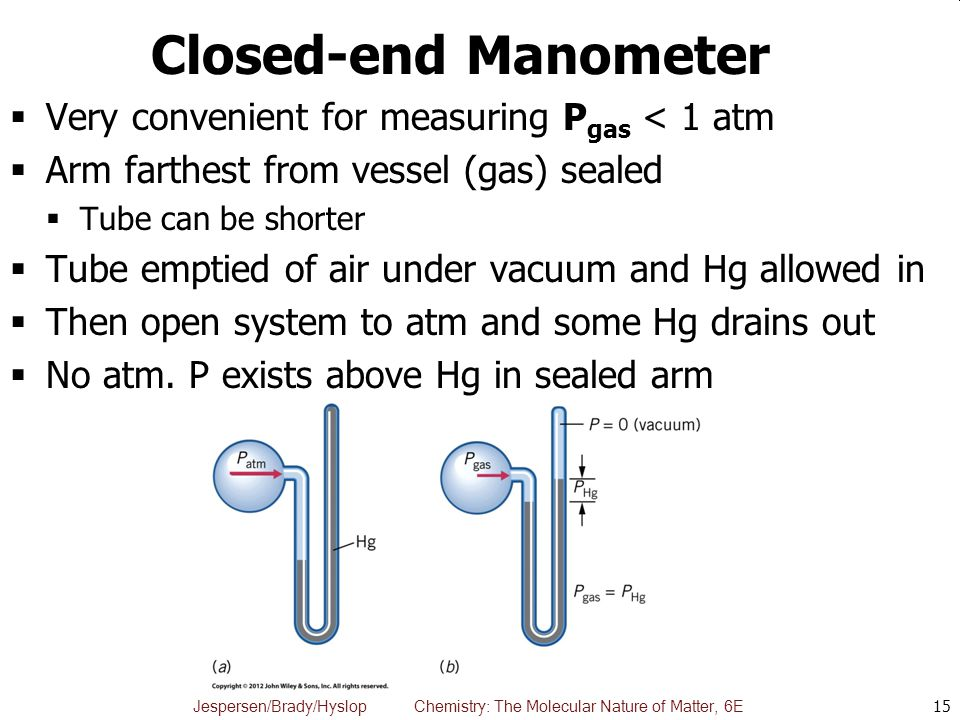 Example:
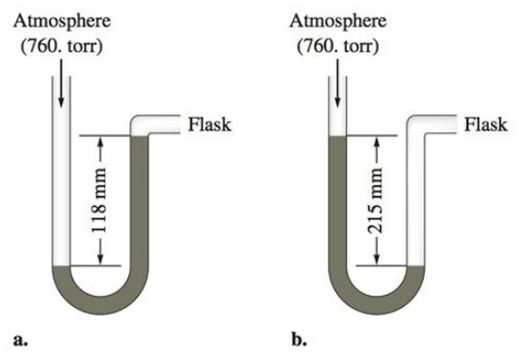 Which gas has a pressure greater than the atmospheric pressure?
Which gas has a pressure less that atmospheric pressure?

What is the pressure in flask A (atm)?
What is the pressure in flask B (atm?
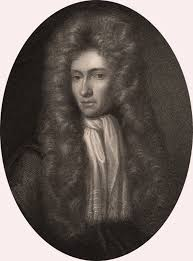 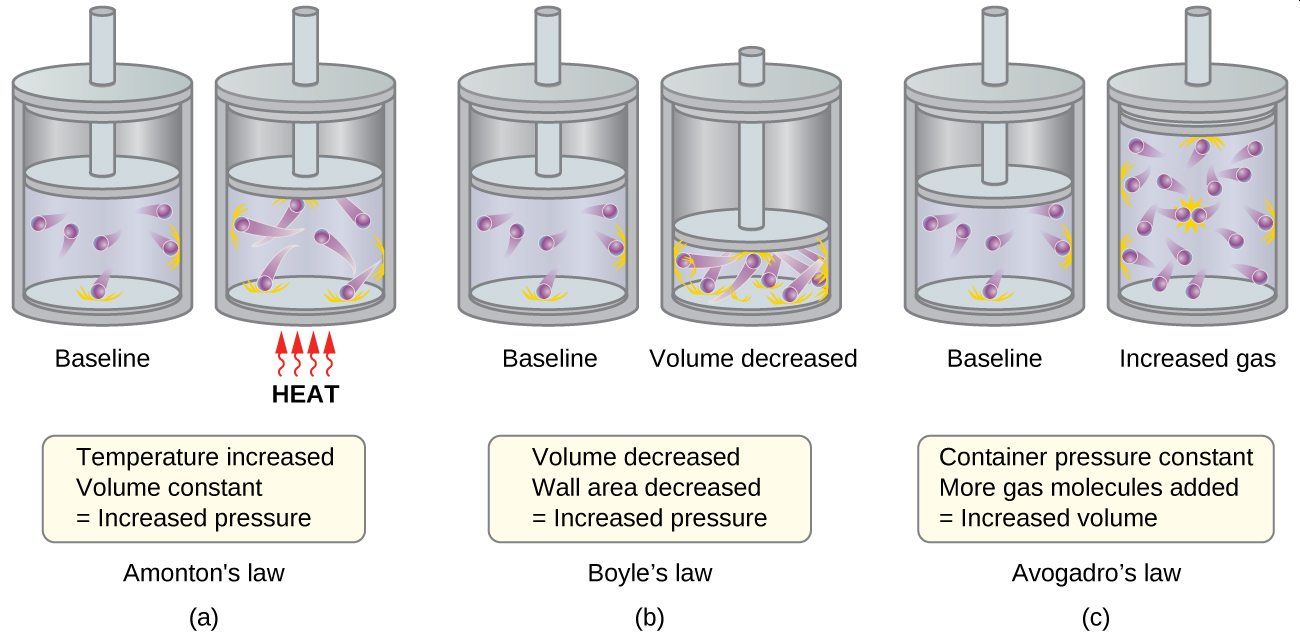 Boyle’s Law
(1627-1691)
Relationship between P and V
Temperature and Amount = Constant
Pressure and Volume are 
Inversely Proportional (IP)
P1V1 = P2V2
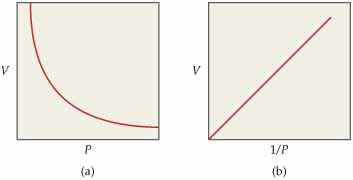 Balloon’s and Pistons
Example:
A balloon at sea level (1 Atm) has a volume of 1.0 L is transported to Denver (0.83 Atm).

Will the volume (I)ncrease or (D)ecrease?
What will the final volume of the balloon be?
K = °C + 273.15
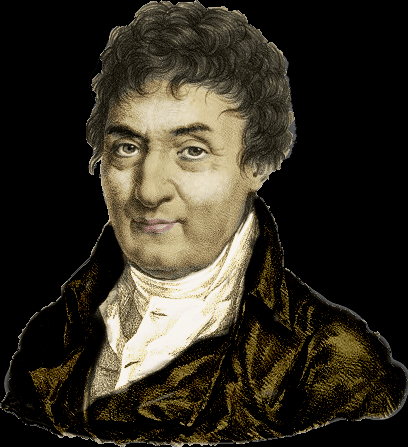 Charles’s Law
(1764-1823)
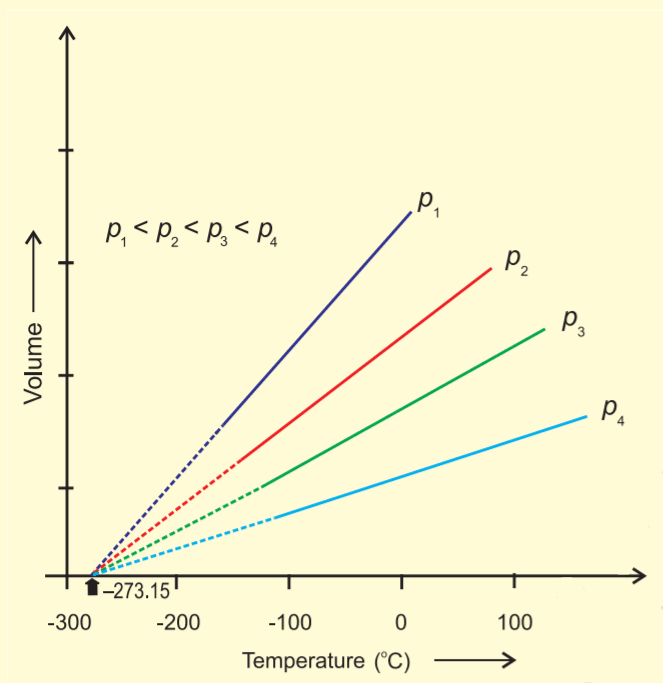 Relationship between T and V
Pressure and Amount = Constant
Volume and Temperature are 
Directly Proportional (DP)
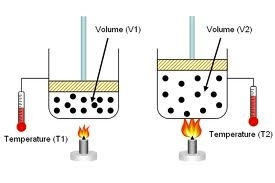 Balloon’s and Pistons
K = °C + 273.15
Example:
A hot air balloon contains 100.0 L of air at 20.0 °C, if the air is heated to 100.0 °C

Will the volume (I)ncrease or (D)ecrease?
What will the final volume of the balloon be?
20.0 °C = 293.15 K
100.0 °C = 373.15 K
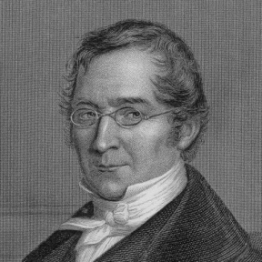 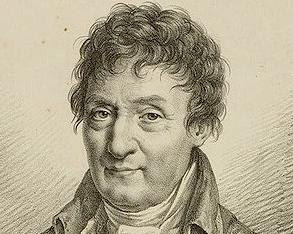 Joseph Louis Gay-Lussac
(1778-1850)
Guillaume Amontons
(1663-1705)
Relationship between P and T
Volume and Amount = Constant
Pressure and Temperature are 
Directly Proportional (DP)
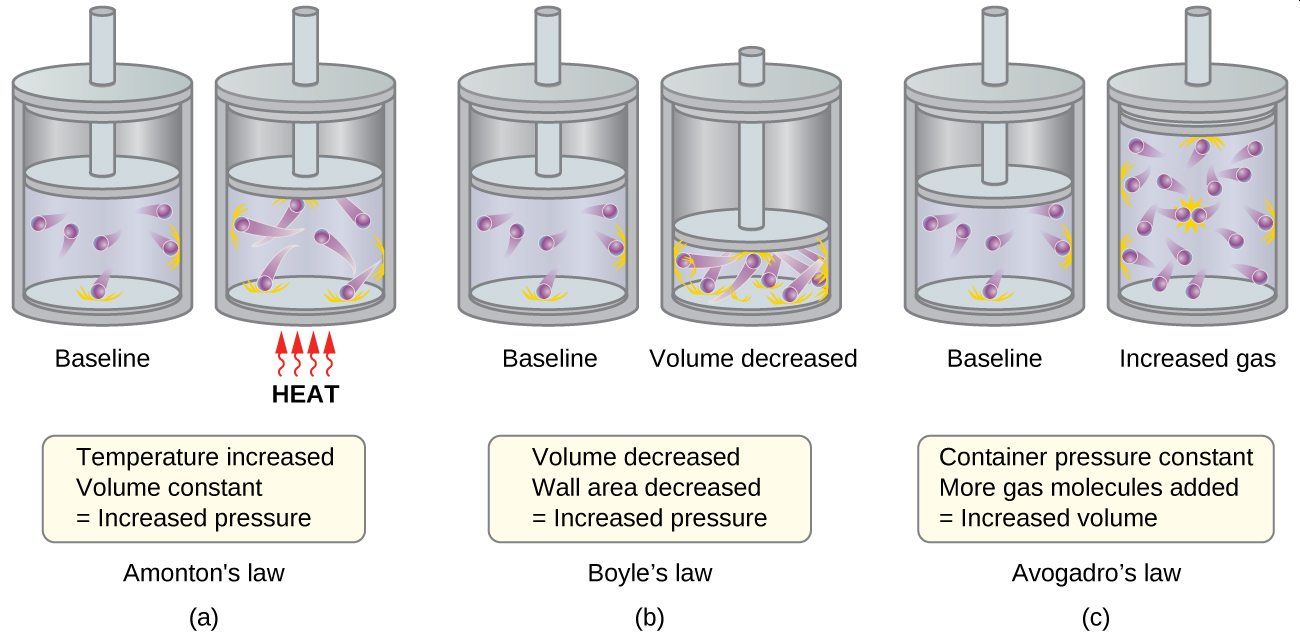 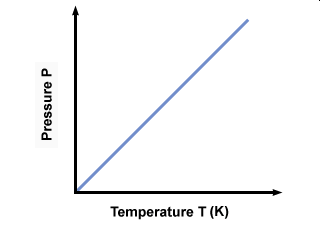 Sealed Containers
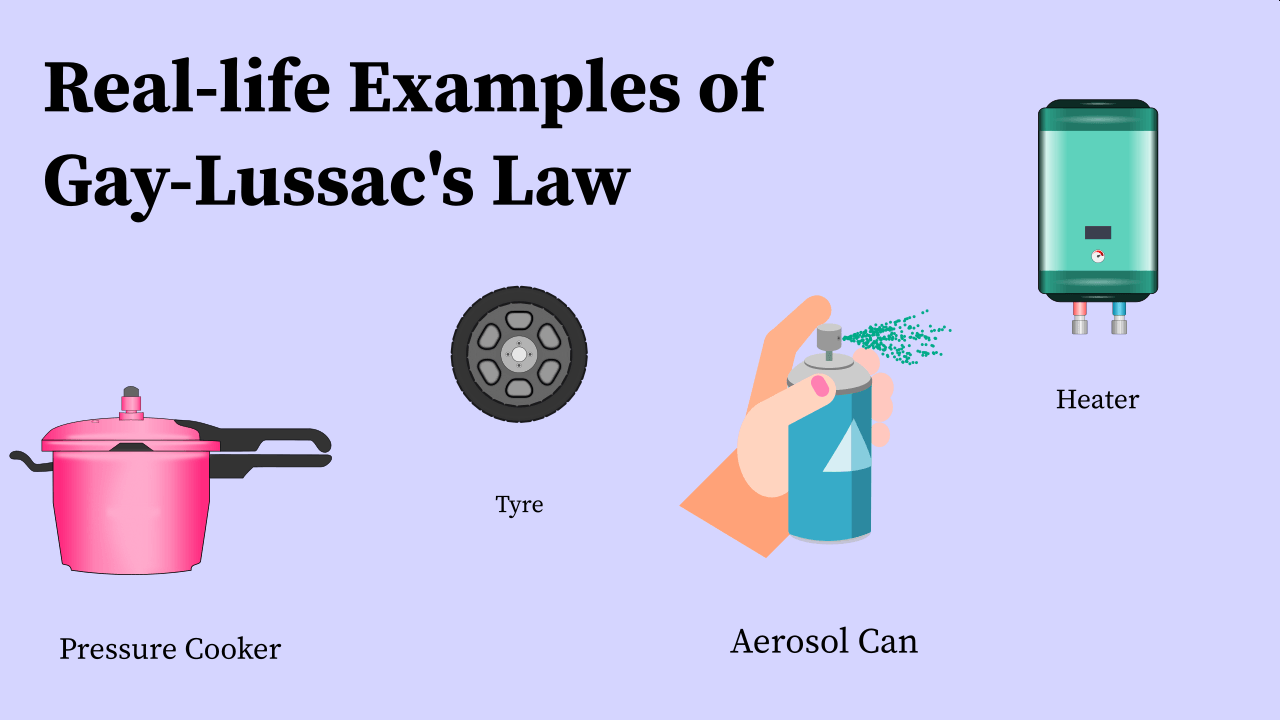 Example:
A pressure cooker starts out at 0.83 Atm at 20.0 °C is then pressurized to 2.00 Atm

Will the Temperature inside (I)ncrease or (D)ecrease?
What will be the final temperature in the pressure cooker?
20.0 °C = 293.15 K
	     =  68 °F
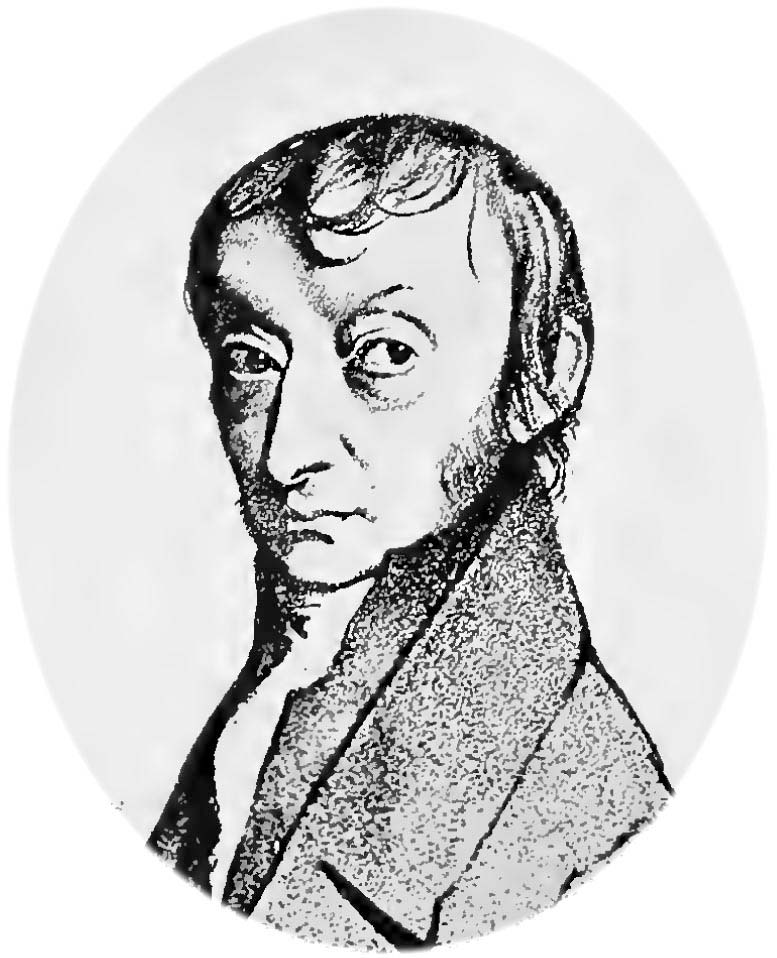 Amedo Avogadro
(1776-1856)
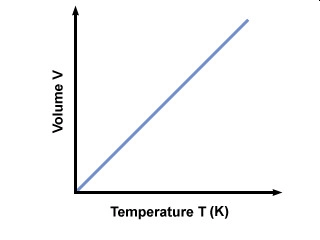 Relationship between V and n
Pressure and Temp = Constant
Volume and Amount are 
Directly Proportional (DP)
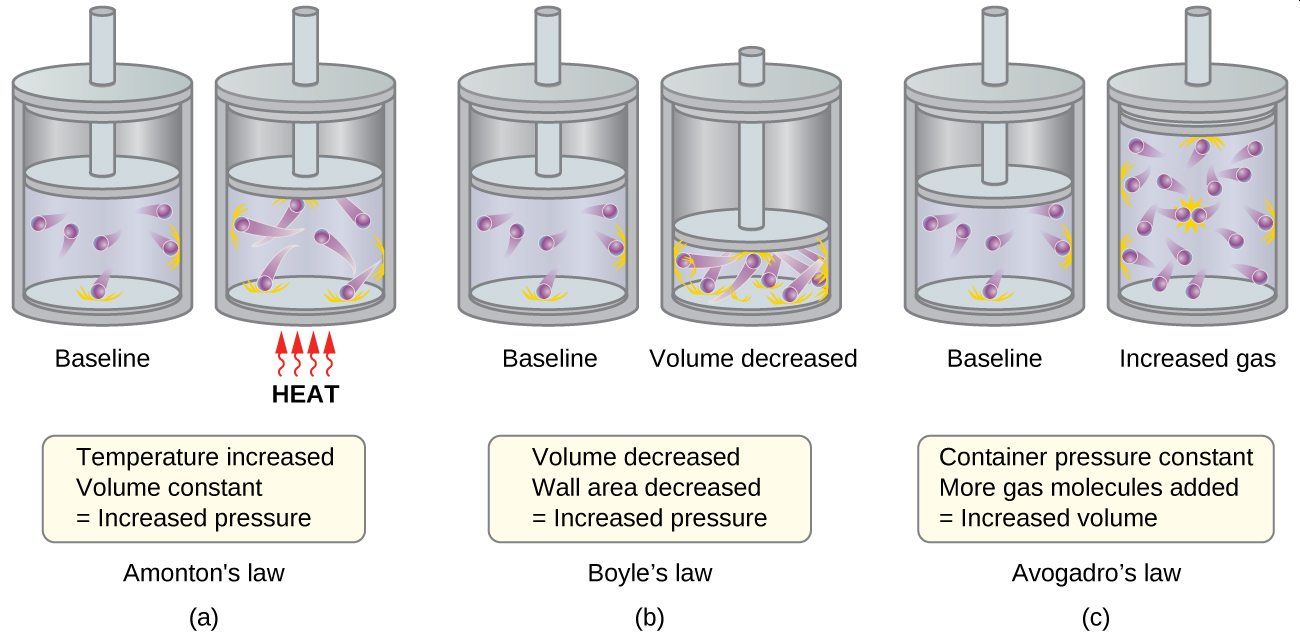 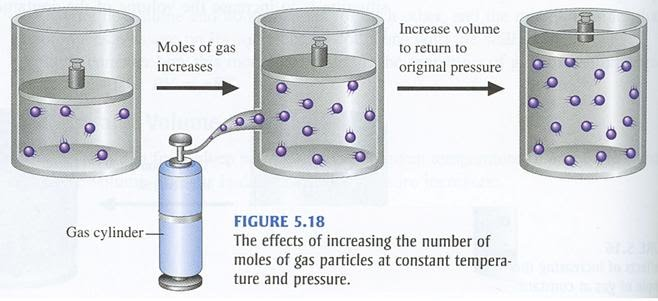 Balloons and Pistons
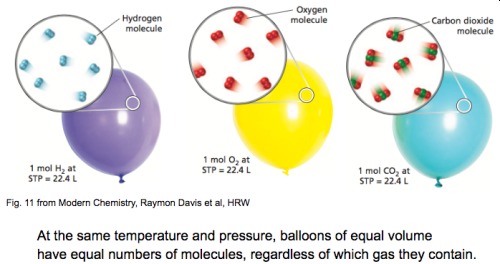 Avagadro’s Law 
Part II
1 mol of
any gas
= 22.4 Liters
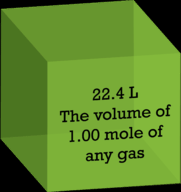 4 Laws to  Describe a Gas
Gas Law Summary
Boyle’s Law (P and V)
Charles's Law (V and T)
Gay-Lussac’s Law or Amonton’s (P and T)
Avogadro's Law (V and n)
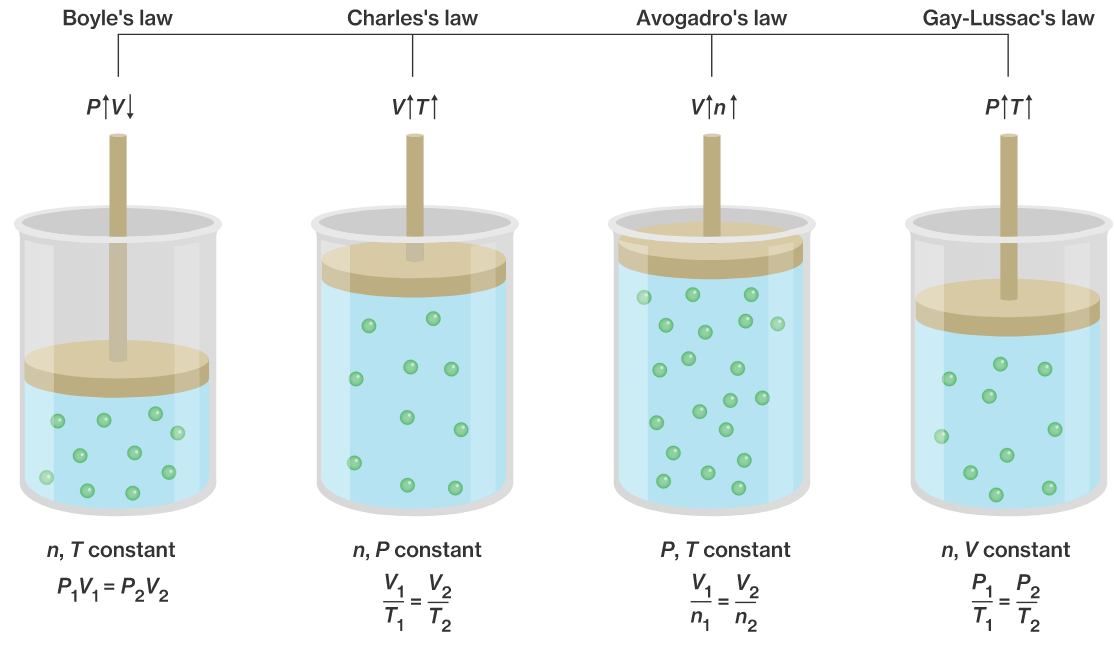 IP
DP
DP
DP
Temperature is 
ALWAYS in K
You Try It:
For some odd reason you wish to increase the volume of gas in a balloon from 500.0 L at 25.0 °C to 750.0 L. 

Who’s law is should you use?
Should you (I)ncrease or (D)ecrease the Temperature?
What will be the final temperature in °C?
25.0 °C = 298.15 K
You Try It:
A balloon at sea level (1 Atm) has a volume of 5.0 L is transported by a scuba diver to deep below the ocean where the pressure is 1500. mm Hg.

Who’s law is should you use?
Will the volume (I)ncrease or (D)ecrease?
What will the final volume of the balloon be?
You Try It:
A piston contains 2.5 mols of N2 gas at a volume of 3.0 L.  If 6.0 mols of F2 gas is added at constant pressure

Who’s law is should you use?
Will the volume (I)ncrease or (D)ecrease?
What will the final volume of the piston be?
Units must match
You Try It:
For some odd reason you wish to increase the volume of gas in a balloon from 500.0 L at 25.0 °C to 750.0 L by changing the temperature. 

Who’s law is should you use?
Should you (I)ncrease or (D)ecrease the Temperature?
What will be the final temperature in °C?
25.0 °C = 298.15 K
Charles Law
Increase b/c they are DP therefore ↑V = ↑ T
174 °C
You Try It:
A balloon at sea level (1 Atm) has a volume of 5.0 L is transported by a scuba diver to deep below the ocean where the pressure is 1500. mm Hg.

Who’s law is should you use?
Will the volume (I)ncrease or (D)ecrease?
What will the final volume of the balloon be?
Boyles Law
Decrease b/c they are IP therefore ↑P = ↓ V
2.5 L
You Try It:
A piston contains 2.5 mols of N2 gas at a volume of 3.0 L.  If 6.0 mols of F2 gas is added at constant pressure

Who’s law is should you use?
Will the volume (I)ncrease or (D)ecrease?
What will the final volume of the piston be?
Avagadro Law
Increase b/c they are DP therefore ↑n = ↑ V
10. L